Unit 3  Chapter  2
Packages
A java package is a group of similar types of classes, interfaces and sub-packages. 
Package in java can be categorized in two form, built-in package and user-defined package. 
There are many built-in packages such as java, lang, awt, javax, swing, net, io, util, sql etc. 
Here, we will have the detailed learning of creating and using user-defined packages.
Advantages
Programmers can define their own packages to bundle group of classes/interfaces, etc. It is a good practice to group related classes implemented by you so that a programmer can easily determine that the classes, interfaces, enumerations, and annotations are related.
Creating Packages
Built - in packages are pre defined packages in java. 
Eg: as java, lang, awt, javax, swing, net, io, util, sql etc. 
User - defined packages are those packages that are created by programmers to bundle group of classes/interfaces, etc.
Example
package mypack; 
public class PackageDemo 
{ 
public static void main(String args[]) 
{ 
System.out.println("Welcome to packages"); 
} }
Default Package
There are three packages that are imported by default for each source file in java. 
1. package with no name 
2. java.lang package 
3. current package (the package in which the current file is defined)
Importing Packages and Using a Package
There are three ways to import the package from outside the package. 
1. import package.*; 
2. import package.classname; 
3. using fully qualified name
Using package.*
package pack; 
public class A { 
public void msg() { 
System.out.println("Hello"); 
} }
package mypack; 
import pack.*; // Using packagename.* 
class B { 
public static void main(String args[]) { 
A obj = new A(); 
obj.msg(); 
} }
To compile and run the file on command prompt: 
D:\Core Java\Packages>javac -d . A.java 
D:\Core Java\Packages>javac -d . B.java 
D:\Core Java\Packages>java mypack.B 
Hello
Using packagename.classname
package pack; 
public class A { 
public void msg() { 
System.out.println("Hello"); 
} }
package mypack; 
import pack.A; // Using packagename.classname 
class B { 
public static void main(String args[]) { 
A obj = new A(); 
obj.msg(); 
} }
To compile and run the file on command prompt: 
D:\Core Java\Packages>javac -d . A.java 
D:\Core Java\Packages>javac -d . B.java 
D:\Core Java\Packages>java mypack.B 
Hello
Using fully qualified name
If you use fully qualified name then only declared class of this package will be accessible. Now there is no need to import. But you need to use fully qualified name every time when you are accessing the class or interface. 
 It is generally used when two packages have same class name e.g. java.util and java.sql packages contain Date class.
package pack; 
public class A 
{ 
public void msg() 
{ 
System.out.println("Hello"); 
} }
package mypack; 
class B 
{ 
public static void main(String args[]) 
{ 
pack.A obj = new pack.A(); //using fully qualified name 
obj.msg(); 
} }
Default Packages
import java.lang.Math; // import 'Math' class 
public class ImportDemo 
{ 
public static void main(String args[]) 
{ 
double val = 64.0; 
double sqroot = Math.sqrt(val); 
System.out.println("Sq. root of " + val + " is " + sqroot); 
} }
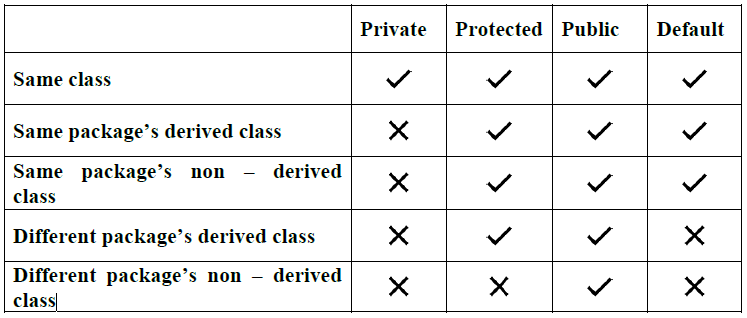